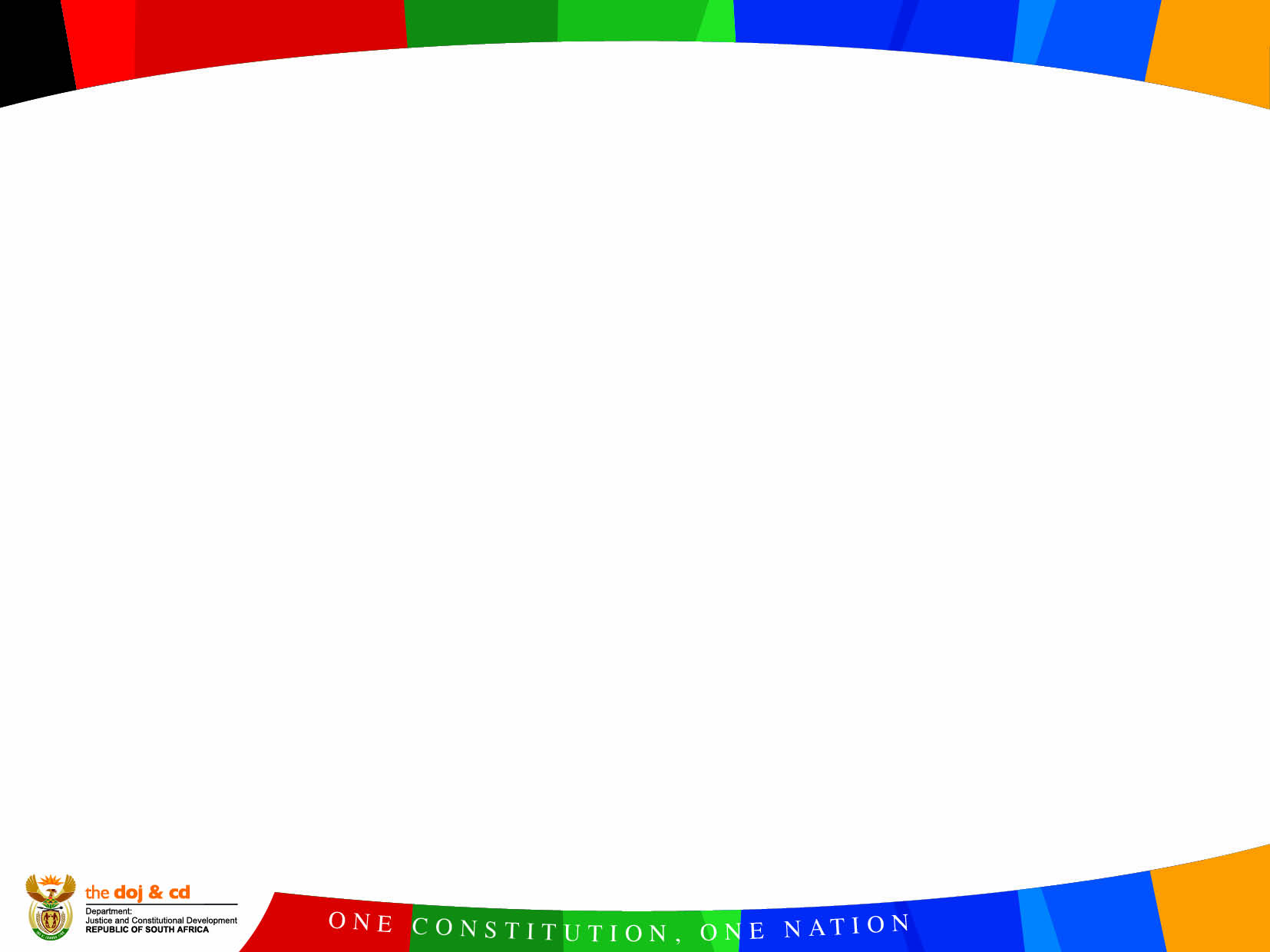 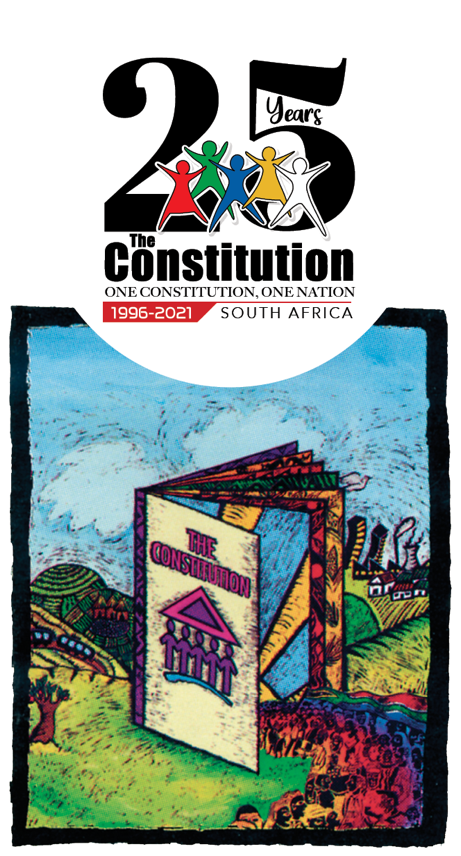 CHILD JUSTICE ACT, 2008 (ACT NO. 75 OF 2008): AMENDMENT OF REGULATIONS
BRIEFING OF PORTFOLIO COMMITTEE 
16 MARCH 2022
BACKGROUND
The Child Justice Act, 2008 (Act No. 75 of 2008) (“the Act”) establishes a criminal justice system for children who are in conflict with the law.

The Act was amended by the Child Justice Amendment Act, 2019 (Act No. 28 of 2019 (“the CJAA”) and was signed into law by the President on 26 May 2020.
BACKGROUND CONTINUE
The amendments include:
The increase of the minimum age of criminal capacity from 10 years to 12 years. 
The rebuttable presumption is retained for children who are older than 12 years, but younger than 14 years.
Technical amendments.
The manner of dealing with a child, depending on the age of the child, from the time of arrest to assessment, preliminary inquiry and until trial at the child justice court.
The removal of the requirement that prosecutors must consider the cognitive ability of children when determining whether or not to prosecute a child since they are not equipped to do so.
That the criminal capacity of the child will only be addressed during a plea and trial in a child justice court and not during the preliminary enquiry and for diversion purposes.
To prohibit a magistrate to dispense with a pre-sentence report where the court may impose a sentence involving compulsory residence in a child and youth care centre or imprisonment.
BACKGROUND CONTINUE
Section 97(1) of the Act empowers the Minister to make Regulations after consultation, where appropriate, with Cabinet members responsible for social development, safety and security, education, correctional services and health. Regulations were published by Government Notice No. R. 251 of 31 March 2010, and amended by Government Notice No. R. 1337 of 1 December 2017 (“the Regulations”).

The provisions of the CJAA necessitated the amendment of the Regulations, most of which are of a consequential nature in order to align them with the changes brought about by the CJAA.
CONTENTS OF AMENDMENT REGULATIONS
Clause 1:
The definition clause.

Clause 2:
Contains the general amendment of the Regulations and provides for :
The substitution for the expression "10 years" of the expression "12 years" where-ever that expression appears in the Regulations.
The substitution for the expression "appropriate adult" of the expression "appropriate person" where-ever that expression appears in the Regulations.
CONTENTS OF AMENDMENT REGULATIONS CONTINUE
Clause 3:
Amends regulation 13 of the regulations by:
 Removing the provision that an 'inquiry magistrate' may issue an order for an evaluation of criminal capacity and substituting it with the provision that a child justice court may order an evaluation of the criminal capacity of the child. (subregulation (1)). This is in line with the amendments to section 11 of the Act.

Providing that Form 2 must be submitted to the person who must conduct the evaluation, together with any documents handed in at the preliminary inquiry or in the child justice court, including the charge sheet and the probation officer’s assessment report. (New insertion in subregulation (2), on request of the Department of Health)
CONTENTS OF AMENDMENT REGULATIONS CONTINUE
On request of the Department of Health, the following subclause is added after subregulation (4):

“(5)	The Director-General: Health must annually compile and keep a list of private psychiatrists and clinical, counselling and educational psychologists who are prepared to conduct the evaluation in respect of a child’s criminal capacity in terms of section 11(3) of the Act and must provide the Director-General of the Department of Justice and Constitutional Development with a copy 	thereof for distribution to the registrars of the High Court and all the clerks of the magistrates’ courts.”.
CONTENTS OF AMENDMENT REGULATIONS CONTINUE
Clause 4:
Substitutes Forms 1 and 2 of Annexure A to the Regulations. 
Form 1 is amended to make it more user friendly and to provide for the referral of a child under the age of 12 years as opposed to 10 years. 

Form 2 is amended to remove the reference to an 'inquiry magistrate' in line with the amendments to Regulation 13. 

Form 2 is also amended in order to ensure that the charge sheet and the probation officer’s report are submitted to the person who is to conduct the criminal capacity of a child, in line with the amendment to regulation 13.
CONSULTATION
Amendment Regulations were developed in consultation with the representatives of the various institutions which form part of the Intersectoral Committee for Child Justice, established in terms of section 94 of the Act. 
The Directors-General of Justice and Constitutional Development, (who is the chairperson of the Committee), 
Social Development, 
Basic Education, 
Health, 
the National Director of Public Prosecutions;
the National Commissioners of the South African Police Service (SAPS); and 
Correctional Services, 
are forming the said Committee.  The proposed amendments are supported by the Committee. Where advisable some changes to the draft amendments were effected as a result of comments received from the Departments of Health. 

As required by section 97(1) of the Act, consultation with the Cabinet members responsible for Social Development, Safety and Security, Education, Correctional Services and Health took place. Consultation also took place on a continuous basis with senior officials of the relevant Departments.
COMMENTS RECEIVED
Department of Correctional Service: 
In agreement and no further comments to offer;

Department of Health: 
To include a provision that the Director-General of Health must compile and keep an annual list of psychiatrists and psychologist who are prepared to conduct criminal capacity assessments. A combined advert to be issued to invite these health professionals to register with the Department of Health. Draft clause (4) was added to regulation 13.
Regulations to specify the annual revision of the tariffs offered for private psychiatrists and psychologists for criminal capacity assessments. This is dealt with in the Notice issued by the Minister of Justice and Correctional Services, in terms of section 97(3) of the Act.
A charge sheet, the probation officer’s assessment report and the Police Docket to be attached to Form 2 for the Mental Health Professional to ensure that they receive all the relevant information about the child for purposes of the evaluation. Regulation 13(2) was amended to provide that the charge sheet and the probation officer’s assessment report are submitted. The SAPS was opposed to attaching the police docket and that was not included in the amendments.
COMMENTS RECEIVED CONTINUE
Department of Social Development
In agreement and no further comments.

Department of Basic Education
In agreement and no further comments.

National Prosecuting Authority
In agreement and no further comments.

Office of the Chief Justice
No comments.

Zita Centre for Child law
In agreement.
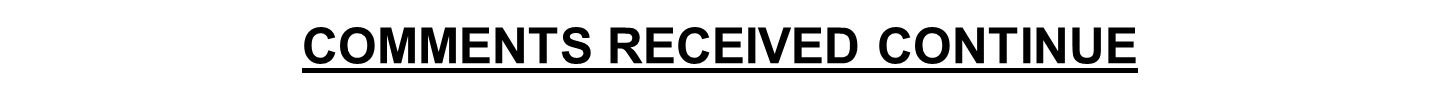 SAPS
In agreement and no further comments.

Legal Aid Board
In agreement and no further comments.

Teddy Bear Clinic
In agreement.

Cape Winelands / Overberg region 
In agreement.
.
SUBMISSION TO PARLIAMENT
Section 97(2) of the Act provides that regulations referred to in subsection 97(1) must be tabled in Parliament for approval.
COMMENCEMENT
The Amendment Act will come into operation on a date to be determined by the President in the Gazette. 

It is envisaged that the draft regulations will come into operation on the same date.

The date is not yet determined as approval from Parliament is necessary, after which a date can be determined.
THANK YOU
The Department of Justice and Constitutional Development
www.justice.gov.za  Follow us on
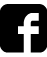 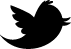